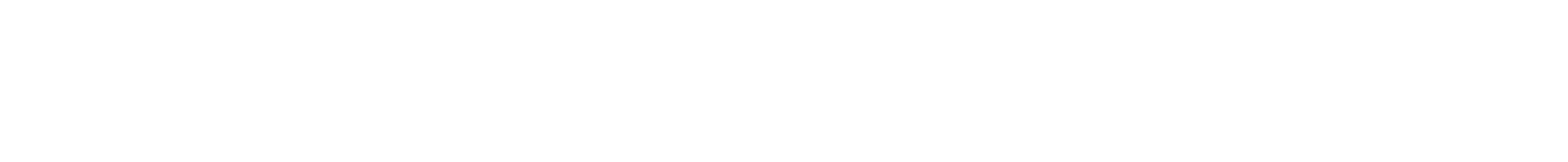 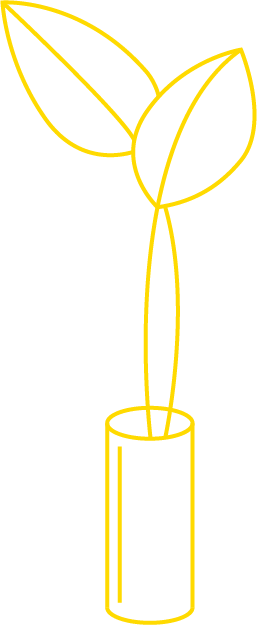 Por primera vez, puedes vivir y disfrutar
de tu apto antes de comprarlo.
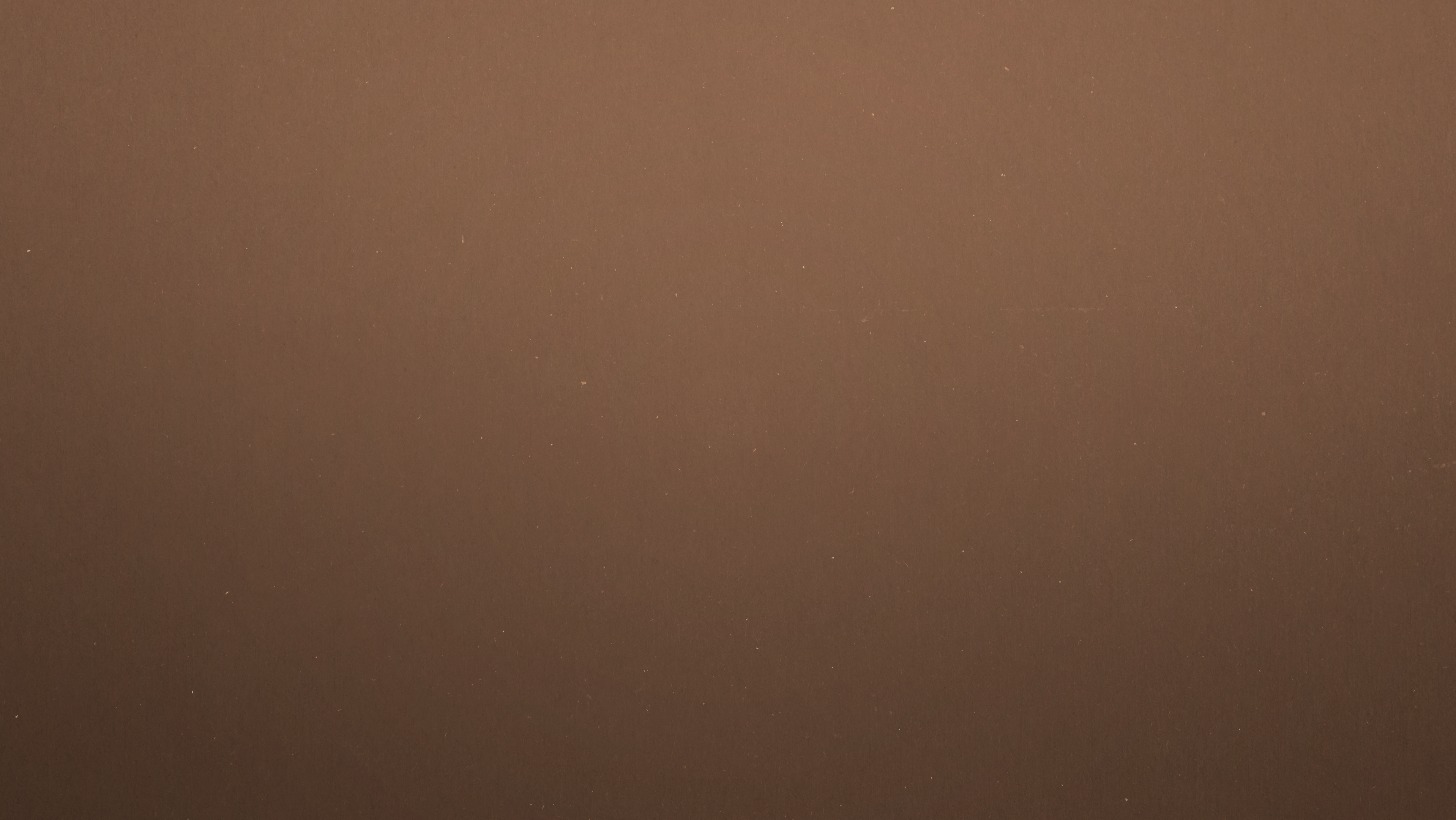 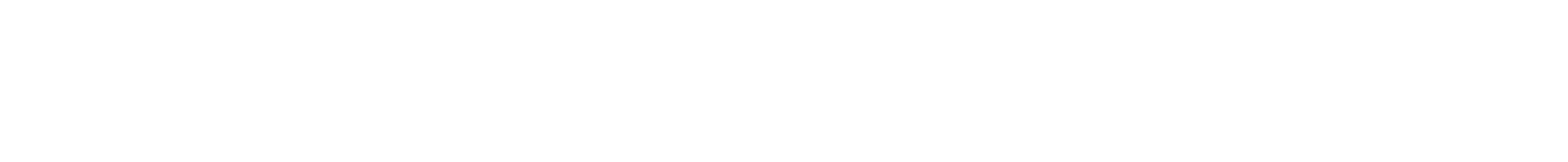 El 2020 y el 2021 han sido años históricos para el sector de vivienda en Colombia.
Además, la disminución en las tasas de interés de los bancos ha hecho que más personas quieran adquirir vivienda propia. 

Sin embargo, el Banco de Bogotá no es la primera opción de los colombianos al momento de solicitar y obtener un crédito de vivienda.
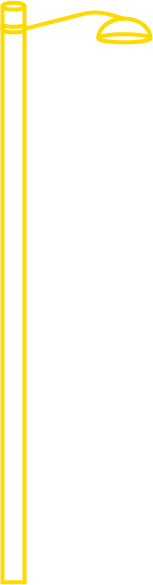 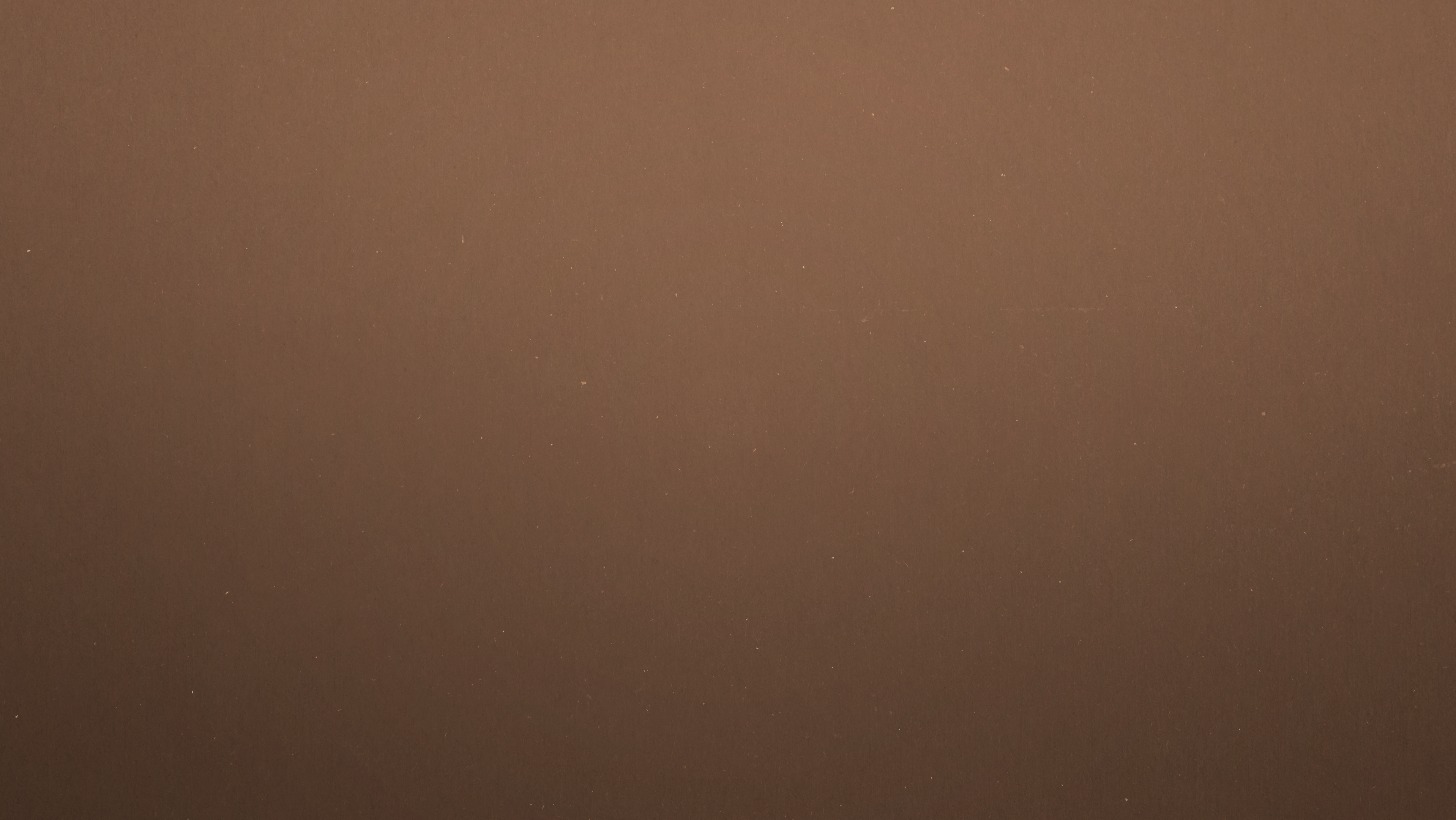 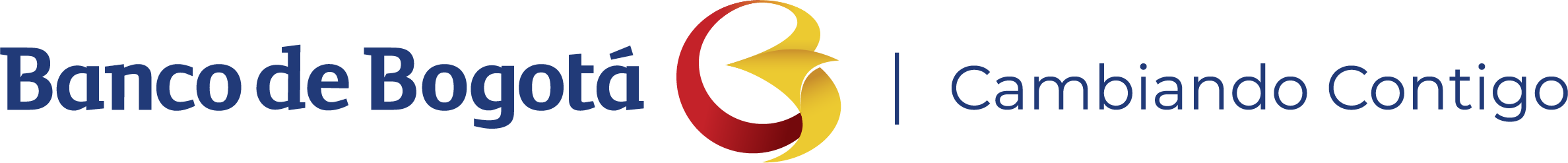 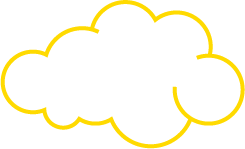 Capitalizar el segmento de solteros a través del uso creativo de esos medios o plataformas que consumen a diario, incrementando la consideración y la intención de compra del crédito de vivienda del Banco de Bogotá.
EL RETO
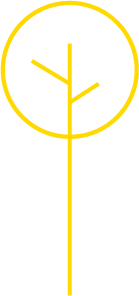 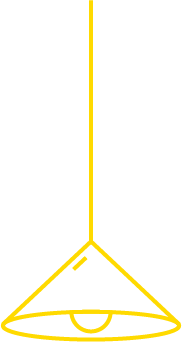 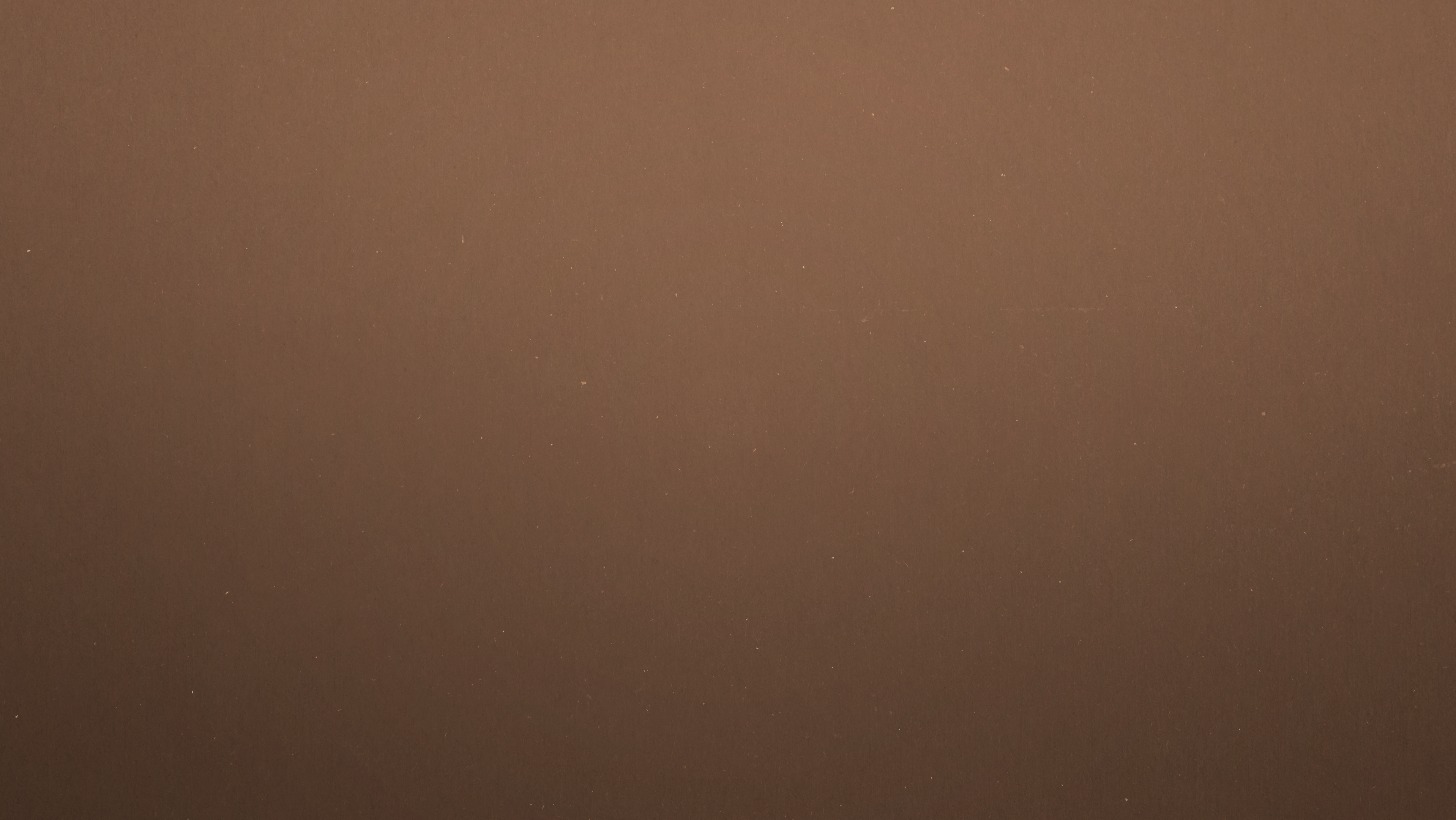 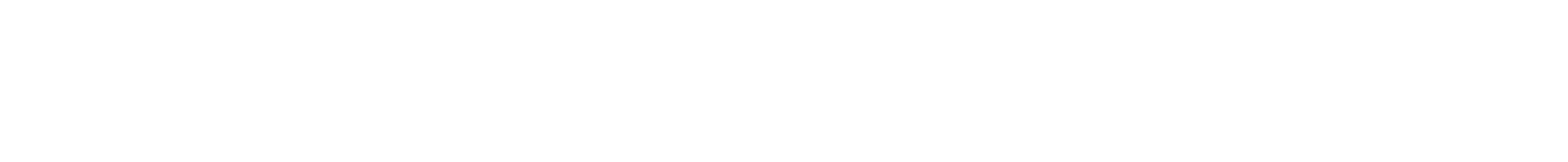 NUESTRA
OPORTUNIDAD
La mayoría de las plataformas digitales usadas por los solteros en Colombia ofrecen una “prueba gratuita” de sus servicios.
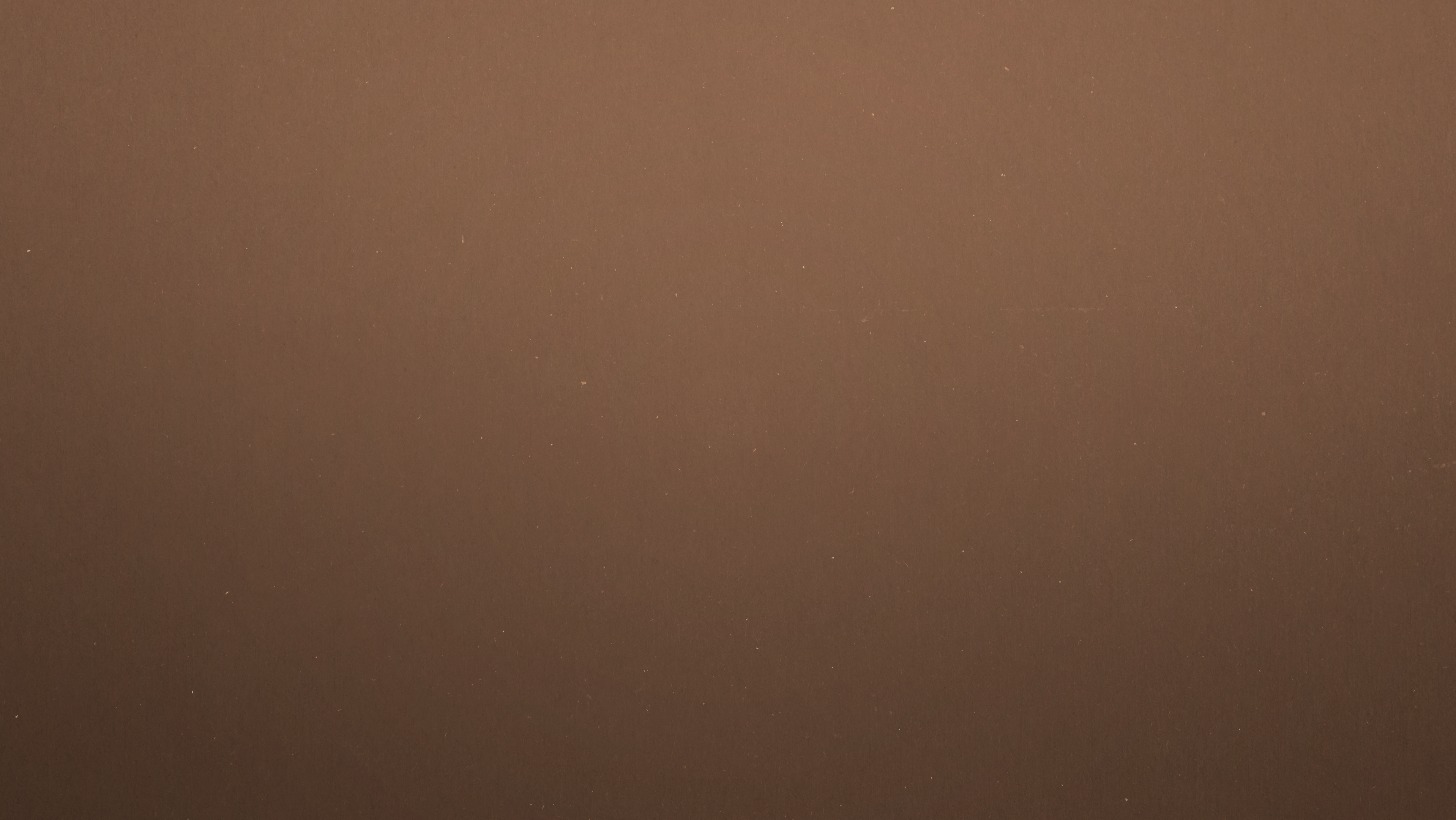 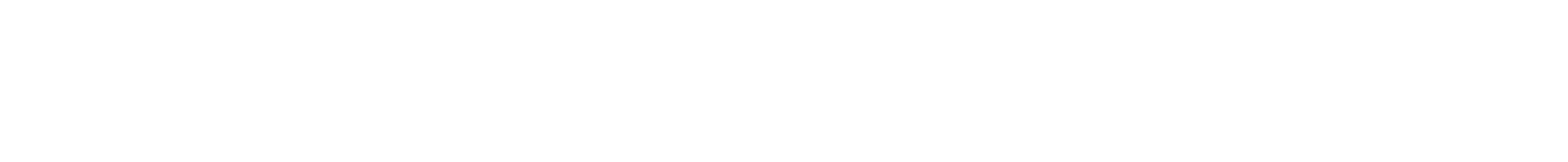 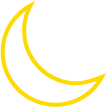 Pero, en la vida real, cuando vamos a tomar decisiones importantes como: elegir el lugar donde vamor vivir o la manera cómo vamos a pagarlo, no tenemos esa opción.
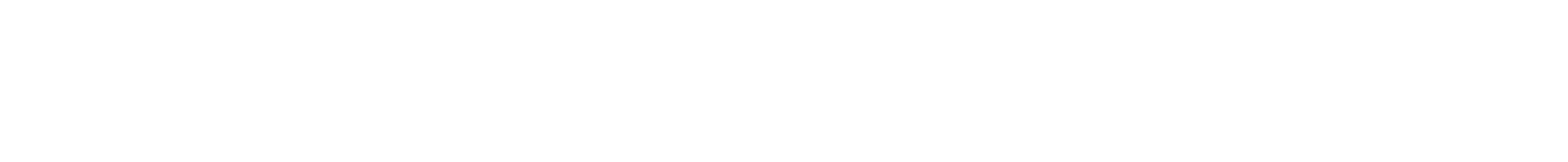 POR ESO , CREAREMOS:
LA PRIMERA PRUEBA GRATUITA QUE TE PERMITE VIVIR Y DISFRUTAR DE TU APTO ANTES DE COMPRARLO.
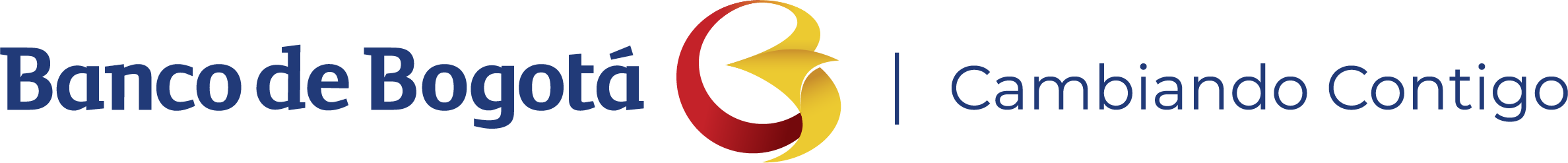 EJECUCIÓN.
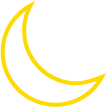 FASE 3. 

Generaremos un golpe de opinión y haremos que todos hablen de nuestra iniciativa incrementando la conversación de manera orgánica. 

FASE 4 . 

Cuando todos sepan lo que está pasando, activaremos una tropa de influenciadores que ya hayan hecho su prueba gratuita  y cuenten su experiencia, animando a otros a vivirla. 

Además, activaremos vallas y paraderos con un código QR que lleve al usuario a aceptar la prueba gratis de su apto soñado junto con contenidos orientados a tráfico en RRSS. 
Esto para sostener nuestra campaña.
FASE 1. 

Hackearemos todos los anuncios de las plataformas digitales que más usan los solteros. (HBO go, Netflix, Amazon Prime, Rappi Prime, Deezer, Spotify, DirecTV Play y Disney Plus) para comunicarles que pueden probar gratis el apto que quieran antes de comprarlo. 
  
FASE 2. 

Nos uniremos con diferentes constructoras del país y plataformas como Finca Raíz y Metro Cuadrado para ofrecerle un amplio portafolio de oportunidades a los solteros.
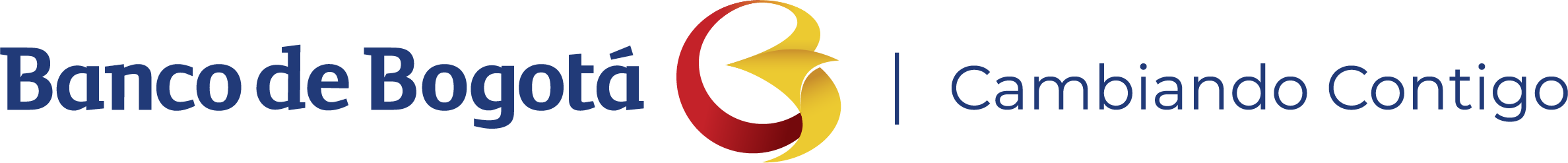 MIX DE MEDIOS FASE 1, 2
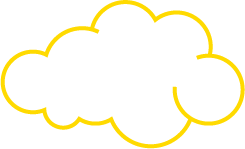 SPOTIFY 
NETFLIX 
DIRECTV GO 
HBO GO 
AMAZON PRIME 
RAPPI PRIME 
YOUTUBE
DEEZER
8 PLATAFORMAS DIGITALES
TODOS SUS FORMATOS Y ANUNCIOS DE PRUEBA GRATIS.
INVERSIÓN: $ 0
TOTAL LEADS:  13.000
TOTAL IMPRESIONES: 796.578.436
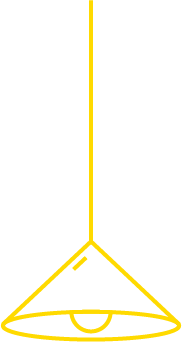 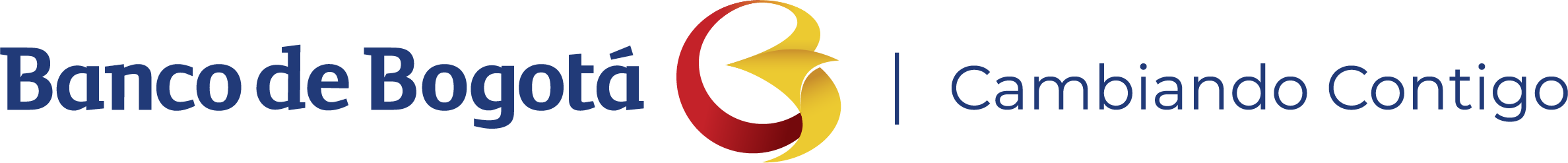 MIX DE MEDIOS FASE 3, 4
RRSS
(TRÁFICO)
$20.000.000
INFLUENCIADORES
(ALCANCE)
$40.000.000
RRSS – BANCO DE BOGOTÁ 
(CONTENIDO ORGÁNICO Y PAUTADO). 

TRADICIONALES - TRÁFICO SITIO WEB/BANCO DE BOGOTÁ. 

OHH

INFLUENCIADORES.
OHH
(TRÁFICO) CON CÓDIGO QR
$30.000.000
TRADICIONALES 
(TRÁFICO)
$20.000.000
TOTAL CLICS:  546.319
TOTAL VIEWS: 776.000
TOTAL IMPRESIONES: 7.476.261